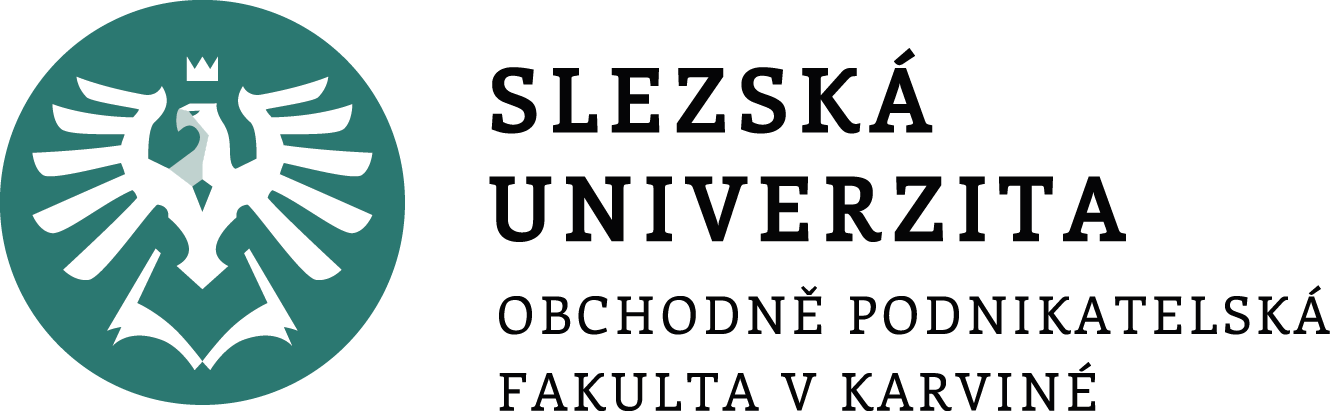 PROJEKTOVÝ MANAGEMENT

2. seminář
Dílčí části projektu
Ing. Helena Marková, Ph.D.
markova@opf.slu.cz, B205
PROJEKTOVÝ MANANAGEMENT					   PEM SU OPF
Jak dopadl „zítřejší den“?
Naplnění cíle
Dodržení rozpočtu
Čas 
Rizika

Přínos
Co byl největší problém?
PROJEKTOVÝ MANANAGEMENT					   PEM SU OPF
Pravidla při zpracování
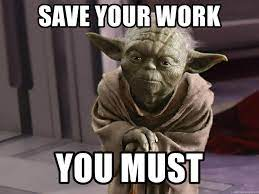 Pište datum poslední změny, ať v tom nemáte chaos.
PROJEKTOVÝ MANANAGEMENT					   PEM SU OPF
Definice projektu – Co je to projekt?
1.1 Název projektu
(Uspořádání SWAP bazaru v obci Lhotka)
1.2 Výchozí podmínky
(Popis situace, která mne vede k rozhodnutí pro uspořádání takové akce. Mohu popsat i širší souvislosti: charitativní záměr, možnosti recyklace, cirkulární ekonomika atd.)
1.3 Dekompozice projektu (primární a sekundární cíle – záměr a cíl)
(definování primárního cíle např. sběr oblečení a potřeb pro potřebné v určitém objemu a založení komunitity alespoň 20 lidí pro opakovanou realizaci. Sekundární cíl je využití nepotřebného oblečení a upozornění na možnosti třídění věcí, které tvoří 5% objemu odpadu, z něhož 90% nemá další využití)
PROJEKTOVÝ MANANAGEMENT					   PEM SU OPF
Definice projektu
1.4 Výstup, výsledek, přínosy
(DOBŘE TO ROZPITVEJTE, LÉPE SE VÁM BUDE PROJEKT HODNOTIT, POKUD SI TAM DÁTE KONKRÉTNÍ MĚŘITELNÉ UKAZATELE. 
Výstup: Pro SWAP bazar je to odvoz oblečení do konkrétních sbírek v určitém objemu a struktuře a založení komunity o urč. počtu členů.
Výsledek: Komunita bude pokračovat v pořádání obdobných aktivit a vybrané oblečení bude dále sloužit.
Přínosy: enviromentální, humanitární.)
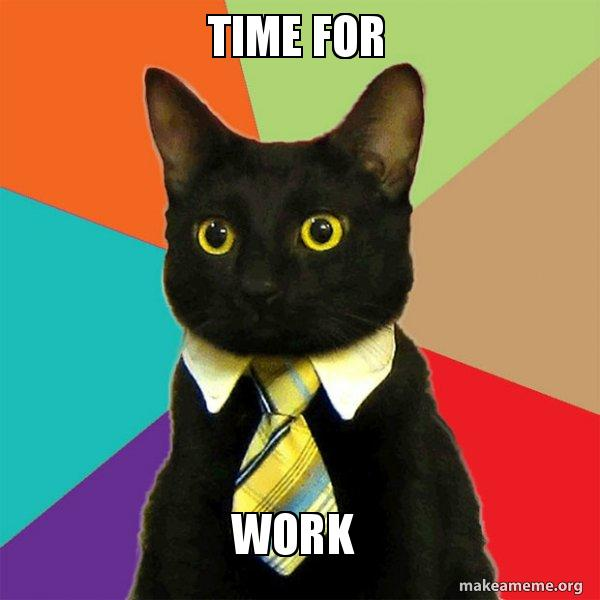 PROJEKTOVÝ MANANAGEMENT					   PEM SU OPF
Definice projektu
1.5 Organizační struktura 
Zvolte vhodné organizační členění dle náročnosti projektu.
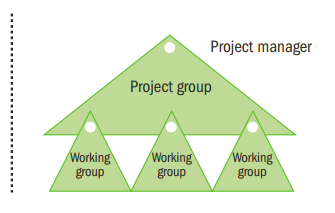 PROJEKTOVÝ MANAGEMENT					   PEM SU OPF
Organizační struktura dle PRINCE2*
Role – jasné pravomoci a povinnosti
Projektový výbor
Projektový manažer
Týmový manažer


*https://www.cleverandsmart.cz/prince2-v-kostce/
Je to britská metodika řízení projektů s důrazem na produkt. Průběžné hodnocení. Business case.
PROJEKTOVÝ MANAGEMENT					   PEM SU OPF
Organizační struktura
Sponzor projektu:
 zodpovědný za inicializaci a financování projektu
 projekt podporuje a pravidelně komunikuje s projektovým managerem
 je jenom jeden sponzor projektu
 sponzor je vlastně zákazník projektové skupiny a rozhoduje, jestli je výsledek projektu akceptovatelný
 spolu s managerem projektu je zodpovědný za monitorování času a financí projektu
PROJEKTOVÝ MANAGEMENT					   PEM SU OPF
Organizační struktura
Hlavní uživatelé projektu:
 výsledek neboli produkt projektu je předán budoucím uživatelům projektu
 pacienti a sestry jsou uživatelé nově zrekonstruovaného křídla nemocnice, kde sponzorem byl ředitel nemocnice
 rekonstrukce domu – hlavní uživatelé jsou ti, co tam budou bydlet
 výstupem je vývoj a instalace nového počítačového programu ve firmě – hlavní uživatelé jsou ti zaměstnanci, co budou program používat
PROJEKTOVÝ MANAGEMENT					   PEM SU OPF
Organizační struktura
Hlavní dodavatelé:
 zastupují zainteresované strany projektu zodpovědné za návrh, vývoj a implementaci projektu a zodpovídá za kvalitu ze strany dodavatelů a technickou kompatibilitu projektu.
Poskytuje lidské a jiné zdroje potřebné pro dodání produktu projektu
Projektový dohled za dodavatele/uživatele/firma:
 zodpovídá za správnou realizaci projektu
 každý člen projektového dohledu dohlíží na konkrétní oblast projektu
PROJEKTOVÝ MANAGEMENT					   PEM SU OPF
Organizační struktura
Projektová podpora:
 administrátor projektu podřízen projektovému manažerovi
 podpora projektovému manažerovi a vedoucímu týmu
 například aktualizuje časový harmonogram, udržuje aktuální projektovou dokumentaci
PROJEKTOVÝ MANAGEMENT					   PEM SU OPF
Organizační struktura
Projektový manažer:
 plánuje, řídí, monitoruje a kontroluje projekt
 je spoluvlastníkem cílů projektu
 je vlastníkem výsledků projektu
 je do funkce buď zvolen vedením firmy, nebo je zvolen v rámci projektové skupiny.
PROJEKTOVÝ MANAGEMENT					   PEM SU OPF
Organizační struktura
Zainteresované strany
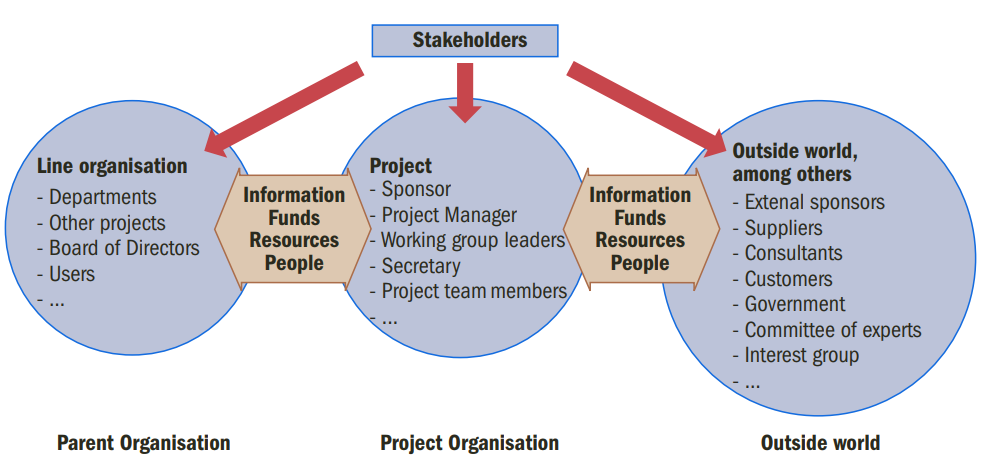 PROJEKTOVÝ MANAGEMENT					   PEM SU OPF
Organizační struktura
Zpracujte organizační strukturu Vašeho projektu.
Zhodnoťte náročnost a podle toho vytvořte role a strukturu.
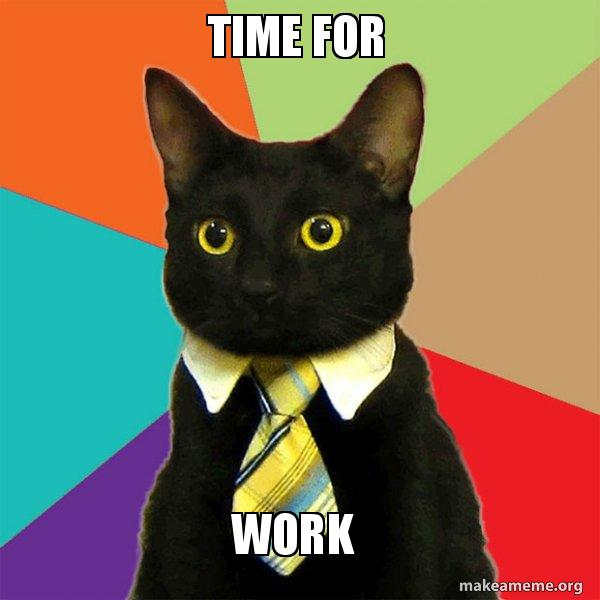 PROJEKTOVÝ MANAGEMENT 					   PEM SU OPF
RACI (S) matice – rozdělení rolí
1. 2 pm-cz-raci-matrix_2023.xlsx
Začni sepsáním skupin činností do řádků
			činnosti v matici jsou vlastně WBS 
 Work Breakdown Structure
hierarchický rozpad cíle projektu
2. Všechny důležité role do sloupců
3. Přiřazení odpovědností do buněk.
4. Kontrola!!
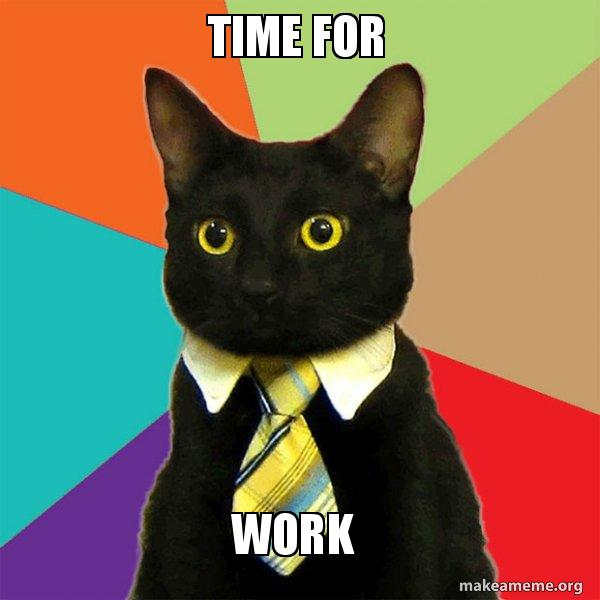 PROJEKTOVÝ MANAGEMENT 					   PEM SU OPF
RACI (S) matice
PROJEKTOVÝ MANAGEMENT 					   PEM SU OPF
RACI (S) matice
PROJEKTOVÝ MANAGEMENT 					   PEM SU OPF
Úkoly do příštího semináře
Dopracuj podrobně matici RACI
Logický rámec projektu
PROJEKTOVÝ MANAGEMENT 					   PEM SU OPF
Děkuji za pozornost.
Děkuji vám za pozornost, přeji příjemný den.